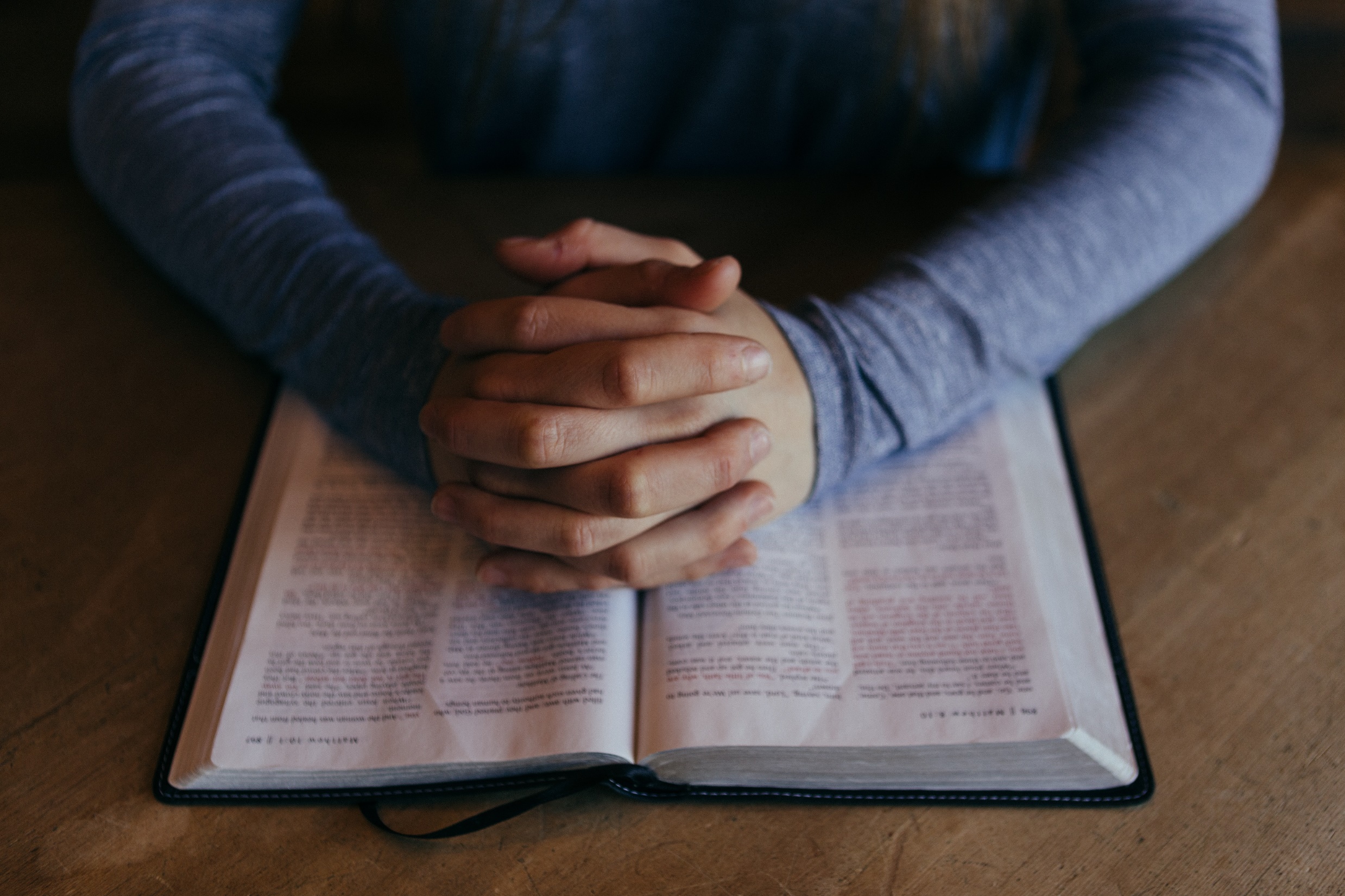 Jesus spricht: „Ich bin…“
BTG-KeF
Gebetsprogramm 2020
Tag 1: 	Ich bin das Brot des Lebens		Ich bin der wahre Weinstock
Einzelgebet
Jesus Christus, ich stelle mich dir vollständig zur Verfügung, damit du durch mich wirken kannst.
Danke, Vater, dass ich dein Wohlgefallen gefunden habe.
Herr Jesus, bitte reinige mein Herz.
Danke für den Heiligen Geist, Jesus, der in mir die Verbindung zu dir wirkt.
Herr Jesus,  lass  die einzelnen Bereiche meines Lebens Früchte tragen. (siehe Lebens-Rad)
Danke, dass wir das ewige Leben haben.
BTG-KeF
Tag 1: 	Ich bin das Brot des Lebens		Ich bin der wahre Weinstock
Gemeinschaftsgebet
Jesus, du bist unser Brot des Lebens. Wir möchten täglich die Verbindung zu dir suchen, so wie wir immer wieder Essen in uns aufnehmen.
Danke, dass wir als Gemeinde ein Leib sind, denn wir haben alle Anteil an dem einen Brot (1.Kor 10,16-17).
Bitte lass uns nicht vergessen, Jesus, was du für uns getan hast.
Herr Jesus, lass uns als Gemeinde Dinge vollbringen, die wir nur mit deiner Hilfe schaffen.
BTG-KeF
Tag 2: 	Ich bin das Licht der Welt
Einzelgebet
Herr Jesus, du bist mein Herr und mein Gott. Ich werde jetzt still vor dir und bin bereit, auf dich zu hören und auf dich zu schauen. Zeige mir, was mich noch von dir trennt, durchleuchte mein ganzes Leben und sprich heute Abend zu mir. Alles, was du mir offenbarst, will ich dir bekennen und vor dir bereinigen. (vgl. Ps 139,23-24)
Ich bekenne __________ (setze hier das ein, was dir Gott in deinen einzelnen Lebensbereichen offenbart) und bitte dich, dass du mir das vergibst. Von nun an möchte ich diese Dinge unter deine Herrschaft stellen. (1.Joh 1,9)
Lass mich bitte __________ (setze hier die Person ein, an die du denkst) in deinem Licht sehen.
BTG-KeF
Tag 2: 	Ich bin das Licht der Welt
Gemeinschaftsgebet
Danke, dass wir als Gemeinde ein Licht in unserer Stadt sein dürfen.
Jesus Christus, lass uns in deinem Licht wandeln, damit wir unsere Gemeinschaft immer mehr so leben, wie du es dir vorstellst. (1.Joh 1,7)
Wir bekennen voreinander, was du uns in unseren einzelnen Lebensbereichen offenbart hat (Jak 5,16). Danke, Gott, für die Offenbarung, die du uns geschenkt hast und für die wir gemeinsam vor dir bitten dürfen (z.B. was Gott dir neu bewusst gemacht hat).
BTG-KeF
Tag 3: 	Ich bin die Tür
Einzelgebet
Danke, dass ich ein Leben im Überfluss habe, das nicht nur für mich reicht, sondern auch auf die Menschen in meinem Umfeld übergreift und einen Einfluss auf sie hat.
Danke, dass ich aus deiner Kraft heraus in dieser Welt als Überwinder leben kann.
Danke, dass ich jeden Tag und zu jeder Zeit bei dir sein   und in den Genuss deiner Gegenwart kommen darf.
Danke, dass du mir alles, was der Feind zerstört, raubt und stiehlt, neu schenken willst.
Danke, dass du auch im Bereich __________ (mein zerstörter Lebensbereich, siehe Lebens-Rad) für neues Leben sorgen möchtest.
 Das klingt etwas veraltet bzw. zu poetisch. Es sollen ja Gebete sein, wie man sie tatsächlich sprechen würde.
BTG-KeF
Tag 3: 	Ich bin die Tür
Gemeinschaftsgebet
Danke, dass du in jeder Lebensphase der Lebensstrom und Freudengeber bist.
Danke, dass du gekommen bist, damit wir Leben im Überfluss haben.
Danke, dass wir dich als Gemeinde repräsentieren und für unsere Mitmenschen die Tür zu dir sein dürfen.
Danke, dass wir als Gemeinde ein offenes Haus sein dürfen, in dem jeder Hilfe bekommen kann. 
Danke, dass wir durch die Gastfreundschaft unter uns Geschwistern als auch gegenüber Menschen, die dich nicht kennen, in dieser Welt ein Zeichen setzen.
BTG-KeF
Tag 4: 	Ich bin der gute Hirte
Einzelgebet
Danke, dass ich deine Worte höre, mit denen du zu mir sprichst.
Danke, dass du mich kennst und ich dich kenne, vor allem als guten Hirten.
Danke, dass der Feind und alle äußeren Umstände mich nicht aus deiner Hand reißen können. (Joh 10,28)
Danke, dass du mich ein Teil deiner heiligen Gemeinschaft sein lässt und ich diese Gemeinschaft stets als Ermutigung erfahren darf.
BTG-KeF
Tag 4: 	Ich bin der gute Hirte
Einzelgebet
Danke, dass du mich in __________ (meine persönliche, vergangene Situation) geführt hast.
Danke, dass du mich in __________ (meine persönliche, gegenwärtige Situation) führst.
Danke, dass du mich in __________ (meine persönliche, zukünftige Situation) führen wirst und ich das jetzt schon im Vertrauen annehmen kann.
Danke, dass du mich aus meiner Komfortzone führen willst, an einen Ort, an dem ich dir vertraue, dir bedingungslos gehorsam bin und die Lage um mich herum dabei unbedeutend wird.
Jesus, ich vertraue dir. Ich will aufhören, selbst alle Hebel in Bewegung zu setzen, um das Chaos wieder in Ordnung zu bringen. Ich möchte die Kontrolle in dem Bereich ________ (dein Lebensbereich, siehe Lebens-Rad) ganz an dich abgeben. Ich lasse mich von dir führen.
BTG-KeF
Tag 4: 	Ich bin der gute Hirte
Gemeinschaftsgebet
Danke, dass du unseren Alltag bestimmen willst und stets das Beste für uns vorbereitet hast, weil wir dich lieben. (Röm 8,28)
Danke, dass du uns als Gemeinde führen willst und dass du einiges mit uns vorhast – in unserem Ort und unserer Umgebung. Wir wollen deinen Willen tun.
Danke, dass du auch in schwierigen Zeiten immer bei uns bist. Dein Stecken und Stab trösten uns und du führst uns immer wieder an einen Platz, wo unsere Seele ganz neu gestärkt wird. (Ps 23)
BTG-KeF
Tag 5: 	Ich bin die Auferstehung und das Leben
Einzelgebet
Danke, dass ich durch dich von jeglicher Form von Sucht (Essen, Drogen, Medien, Spiele, Pornografie, …) befreit wurde und nun keine Bindung mehr an sie habe.
Danke, dass ich keine Angst mehr vor dem Tod haben muss , weil ich jetzt schon das ewige Leben habe (Hebr 2,14.15, Joh 17,3).
Danke, dass ich keine Angst mehr davor habe zu versagen, weil ich nie tiefer falle als in deine Hand (Ps 139,5.10).
Danke, dass ich keine Angst mehr vor __________ (meine persönliche Angst) habe.
BTG-KeF
Tag 5: 	Ich bin die Auferstehung und das Leben
Einzelgebet
Danke, dass ich nicht mehr einsam bin, weil du zu jeder Zeit und überall bei mir bist (Mt 28,20; Ps 139,7.8).
Danke, dass ich nicht mehr den Menschen gefallen möchte und deren Meinung über mich nicht mehr entscheidend ist, weil du mein Herr bist und ich zu deiner Ehre lebe (Gal 1,10, Eph 6,6).
Danke, dass ich mit dir gestorben und auferstanden bin (Röm 6,4).
Danke, dass ich mich nicht mehr sorgen muss, weil ich alle Sorgen auf dich werfen darf (1. Petr 5,7).
Danke, dass die Sünde keine Macht mehr über mich hat und ich nicht mehr gezwungen bin, ihr nachzugeben. Du hast mich von ihrer Herrschaft befreit (Röm 6,6-14).
BTG-KeF
Tag 5: 	Ich bin die Auferstehung und das Leben
Gemeinschaftsgebet
Wir beten darum, dass du dein Auferstehungsleben in unsere kränkelnden und zerstörten Beziehungen hineinbringst (Mt 5,23 ff.).
Wir bitten dich, dass du wieder neu in den Mittelpunkt jedes Einzelnen rückst, damit Familien wiederhergestellt und dadurch gestärkt werden (Eph 5,21-33).
Insbesondere bitten wir dich für alle Väter in unserer Gemeinde, dass sie zu ihren Kindern eine gesunde Beziehung aufbauen, damit sie ihnen ein geistliches Vorbild sein können (Eph 6,4).
BTG-KeF
Tag 5: 	Ich bin die Auferstehung und das Leben
Gemeinschaftsgebet
Jesus, wir bitten dich, dass noch mehr geistliche Väter und Mütter in unserer Mitte  die Verantwortung übernehmen und junge Christen ebenfalls zu geistlichen Vätern und Müttern heranziehen (1. Kor 4,15; Tit 2,4.5).
Danke, dass wir einen neuen Körper bekommen werden (1. Kor 15,42.51).
Danke, dass die Zusammenkünfte von uns Nachfolgern eine solch große Kraft besitzen und so geheiligt sind, dass dadurch sogar die Mächte der Finsternis von ihnen und damit auch von uns weichen (Mt 16,18).  Klingt zu überladen.
BTG-KeF
Tag 6: 	Ich bin der Weg, die Wahrheit und das Leben
Mögliche Lügen, die wir glauben
Lüge: Ich muss perfekt sein (mein Aussehen, mein Partner, meine Kinder). Unsere Prägung wird durch die Medien und unser Umfeld geformt.

Wahrheit: In Christus bin ich bereits vollkommen gemacht und bin in ihm Gott, dem Vater, angenehm (Mt 5,48; Eph 1,4-6). 

Gebet: Danke, Herr, dass wir uns nicht an der Welt orientieren müssen, sondern uns an dich halten dürfen (Röm 12,2).
BTG-KeF
Tag 6: 	Ich bin der Weg, die Wahrheit und das Leben
Mögliche Lügen, die wir glauben
Lüge: Alle müssen mich liebhaben.

Wahrheit: Man kann es nicht allen Menschen recht machen. Stattdessen sollten wir uns an Gott ausrichten  (Kol 3,23-24; Gal 1,10).

Gebet: Herr, ich bete, dass ich meinen Blick auf dich richte und meine Entscheidungen von dir abhängig mache.
BTG-KeF
Tag 6: 	Ich bin der Weg, die Wahrheit und das Leben
Mögliche Lügen, die wir glauben
Lüge: Ich kann nicht glücklich sein, wenn nicht alle Lebensumstände meinen Vorstellungen entsprechen.

Wahrheit: Nicht das, was mir passiert, macht mich unglücklich, sondern die Art, wie ich es betrachte (Apg 20,22-24; Phil 4,11-13; Jak 1,2-3).

Gebet: Danke, Herr, dass mir durch dich alles möglich ist und dass du mit mir einen guten Weg gehst. Selbst aus Anfechtungen komme ich mit deiner Hilfe gestärkt heraus, um im Glauben zu wachsen.
BTG-KeF
Tag 6: 	Ich bin der Weg, die Wahrheit und das Leben
Mögliche Lügen, die wir glauben
Lüge: Du bist nur so viel wert, wieviel du leistest.

Wahrheit: Dein Wert hängt nicht davon ab, was du tust, sondern wer du bist. Wir sind in Christus eine neue Kreatur (2.Kor 5,17).

Gebet: Danke, lieber Vater, dass du mich in Christus angenommen hast, wie ich bin; bei dir gilt kein Ansehen der Person (Eph 6,9).
BTG-KeF
Tag 6: 	Ich bin der Weg, die Wahrheit und das Leben
Mögliche Lügen, die wir glauben
Lüge: Mein Partner muss meine Bedürfnisse stillen.

Wahrheit: Menschen machen Fehler und versagen. Alle Bedürfnisse können letztendlich nur von Gott befriedigt werden (Phil 4,19).

Gebet: Danke, Herr, dass du die Quelle bist, an der wir immer wieder auftanken dürfen.
BTG-KeF
Tag 6: 	Ich bin der Weg, die Wahrheit und das Leben
Mögliche Lügen, die wir glauben
Lüge: Gott wird mich vor allem Bösen bewahren.

Wahrheit: Christen sollen / werden um Christi Willen leiden (Phil 1,29). Dies ist ein Kennzeichen bzw. die Berufung eines Christen (1.Petr 2,21).

◦	Frage: Wo leide ich heute um Christi Willen?
BTG-KeF
Tag 6: 	 Ich bin der Weg, die Wahrheit und das Leben
Einzelgebet
Herr Jesus, ich bekenne, dass ich von Satan getäuscht worden bin und der Lüge __________ (Lüge nennen) geglaubt habe.
Herr, erforsche du mich und zeige mir, wo ich in den einzelnen Bereichen meines Lebens noch einer Lüge glaube. Offenbare du mir die blinden Flecken in meinem Leben, die ich in Angriff nehmen muss, damit ich dir immer ähnlicher werden kann (Ps 139,23-24).
BTG-KeF
Tag 6: 	 Ich bin der Weg, die Wahrheit und das Leben
Einzelgebet
Ich will mich nicht dieser Welt anpassen, sondern mich von dir verändern lassen, Herr, indem ich meine Gedanken und meinen Sinn erneuere. Das ist mein Ziel, damit ich deinen Willen erkennen und dementsprechend handeln kann (Röm 12,2).
Ich möchte von allen negativen Gedanken frei werden und Frieden in meinem Herzen erleben. Herr, darum ersetze bitte alle negativen Gedanken und Lügen mit biblischen Wahrheiten.
BTG-KeF
Tag 6: 	 Ich bin der Weg, die Wahrheit und das Leben
Gemeinschaftsgebet
Herr, schenke uns als Gemeinde Weisheit und Erkenntnis, so dass wir alles genau prüfen und das Gute behalten (Apg 17,14; 1. Thess 5,21).
Herr, mach uns immer wieder bewusst, dass wir dich brauchen und dass wir uns mit dir, der Wahrheit, füllen lassen müssen, um wirkliche Freiheit zu erlangen (Joh 8,32). Wir wollen unsere Überzeugungen überprüfen und entlarvte Lügen, die wir glauben, mit der Wahrheit ersetzen. Danke, dass du durch deinen Geist bewirkst, dass wir die Wahrheit vollständig erfassen können.
Herr, lass uns offen dafür sein, alte und bequem gewordene Gewohnheiten immer wieder vor deinem Angesicht auf den Prüfstand zu stellen.
BTG-KeF
Tag 7: 	Ich lebe, doch nun nicht ich, sondern 				Christus lebt in mir (Gal 2,20)
Welche Früchte hat Gott durch dich schon bewirkt? (Tag 1 / Brot und Weinstock)
Welche Bereiche hat Christus dir offenbart, innerhalb derer du Dinge bereinigt hast? (Tag 2 / Licht)
In welchem Bereich hat Jesus Christus dein Leben überfließen lassen und neue Freude hineingebracht? (Tag 3 / Tür)
Wie lässt du dich  im Alltag vom Heiligen Geist leiten? (Tag 4 / Hirte)
BTG-KeF
Tag 7: 	Ich lebe, doch nun nicht ich, sondern 				Christus lebt in mir (Gal 2,20)
Wo hast du in einem Lebensbereich einen Sieg erlebt, so dass dieser nun vollständig unter der Herrschaft Christi steht? (Tag 5 / Auferstehung und Leben)
Welche Lüge hat Gott in deinem Leben aufgedeckt? (Tag 6 / Weg, Wahrheit und das Leben)
Was hast du in dieser Woche mit Gott erlebt?
Wo ist Gott in deinem Alltag am Wirken?
BTG-KeF